SUPA Chem10/05/21
Review PS 3-1
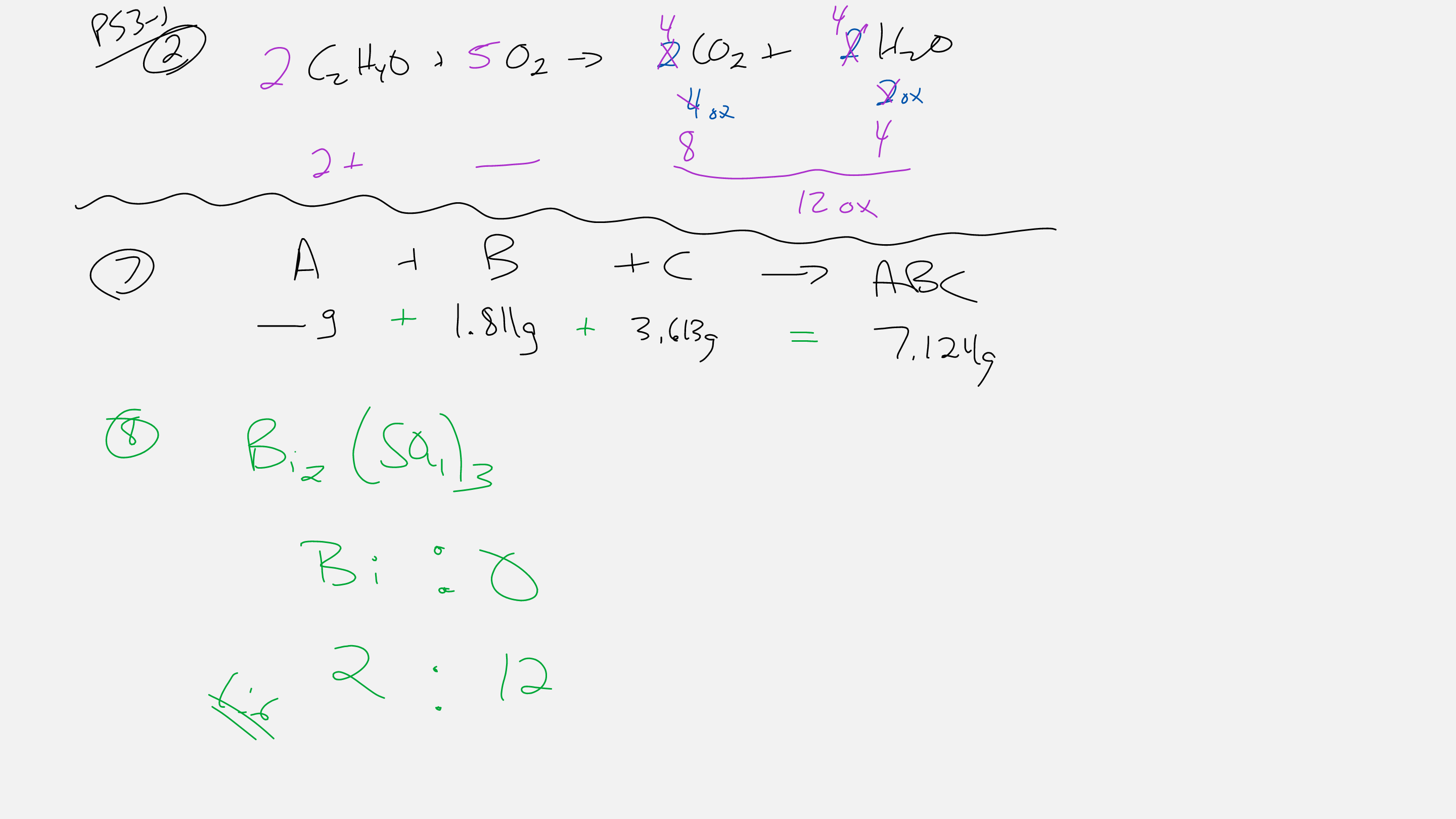 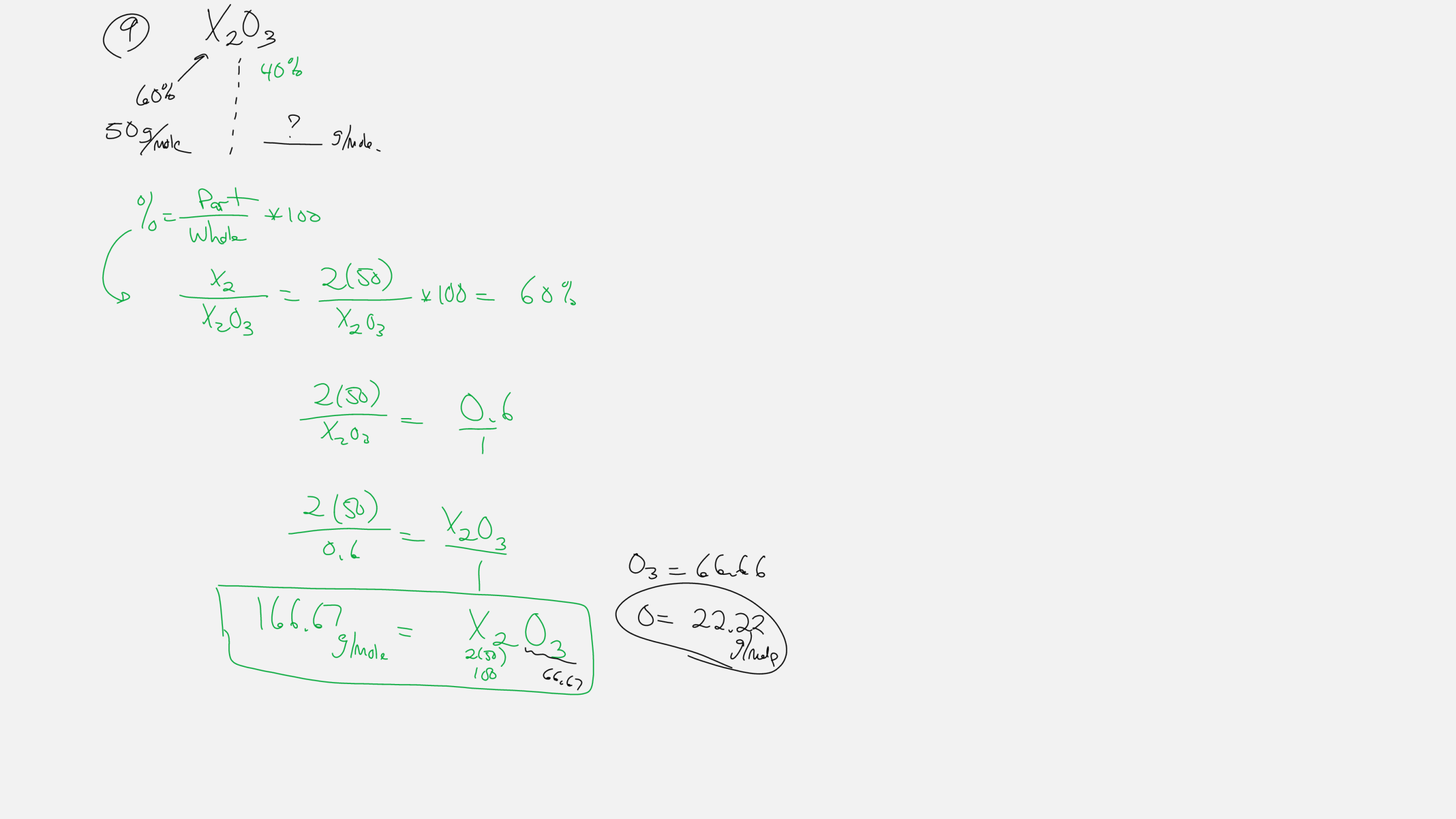 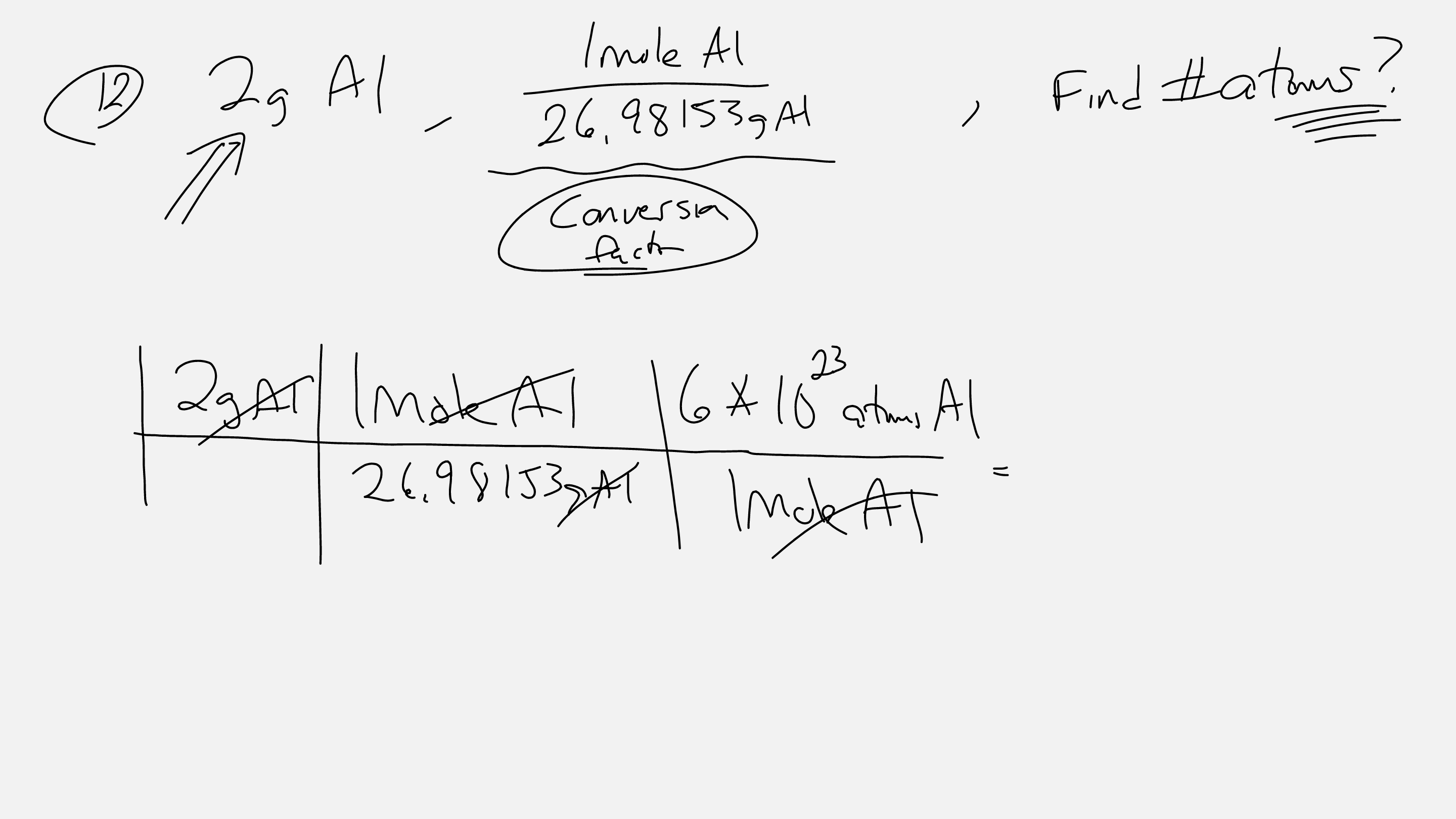 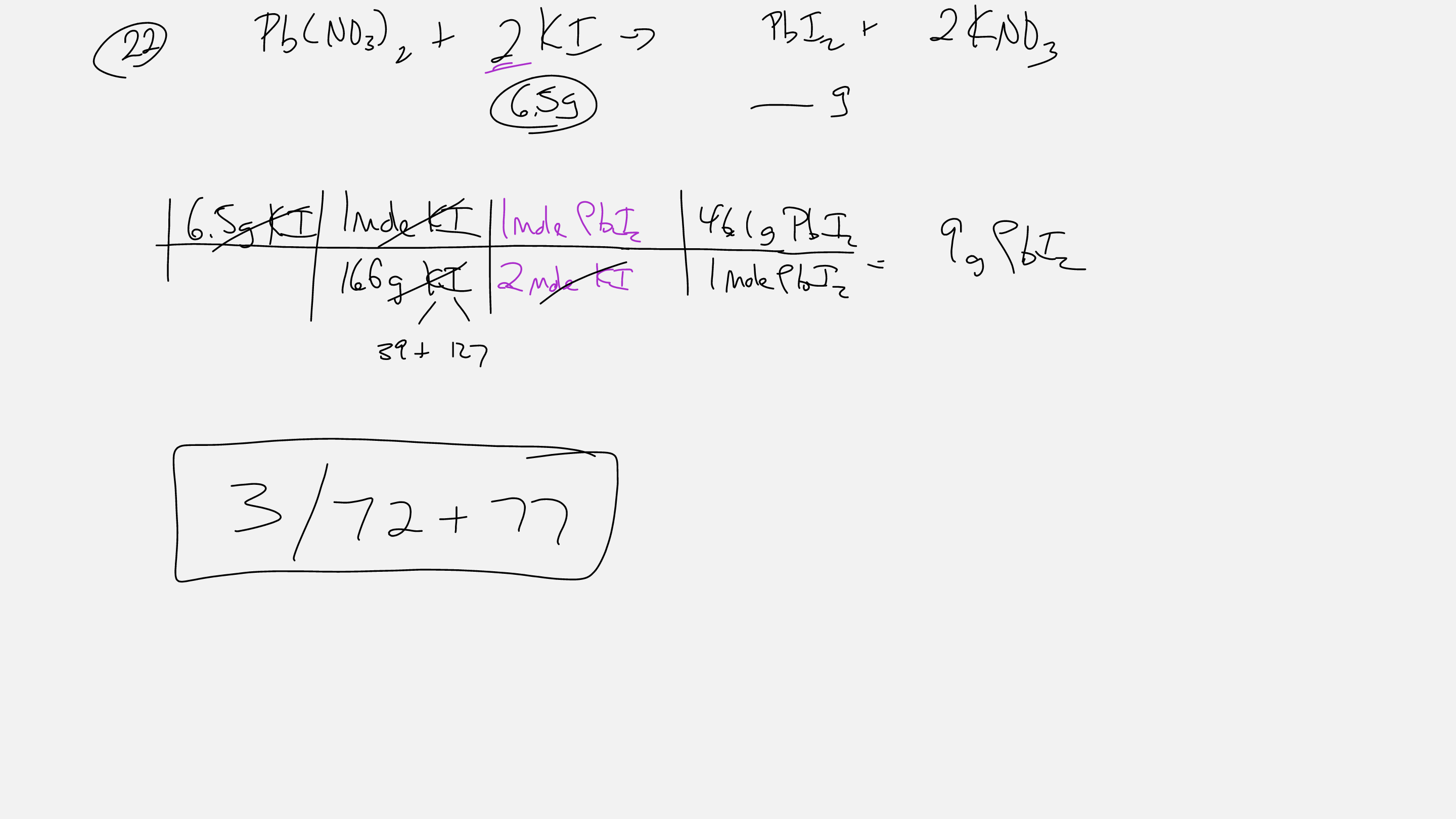